Our School
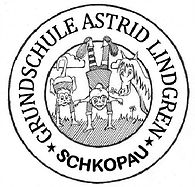 Primary school Astrid Lindgren in Schkopau
March 2018
Pippi Longstocking
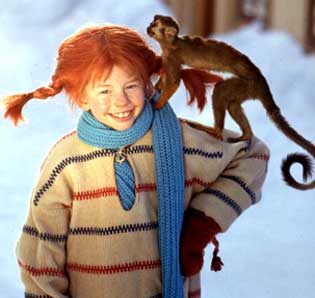 Astrid Lindgren
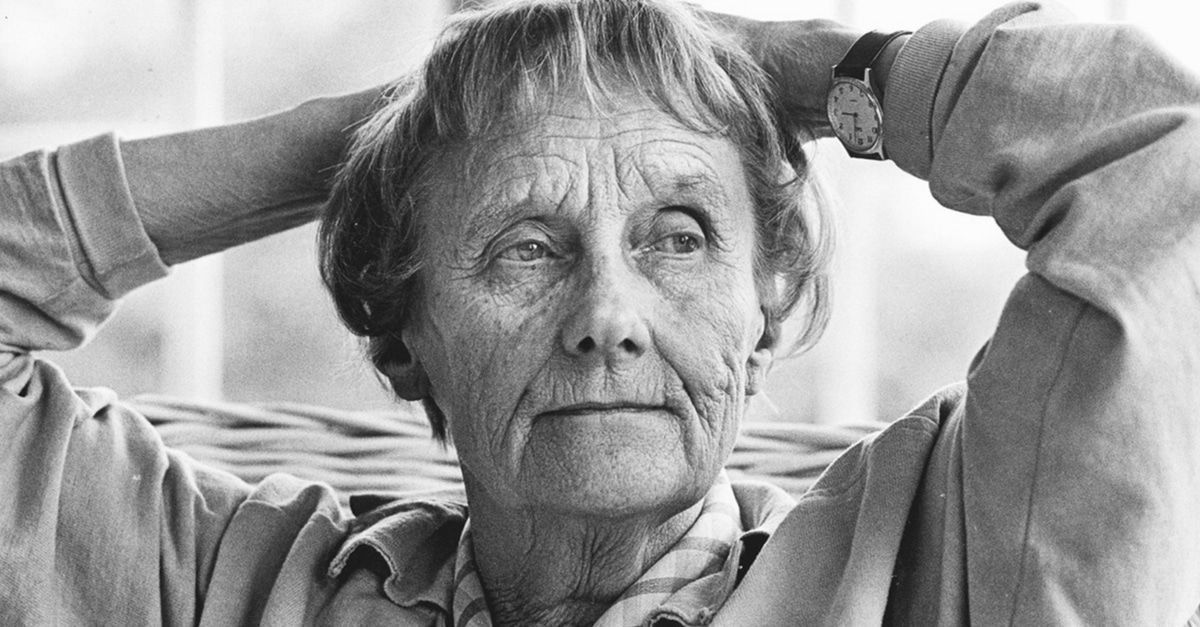 Pippi Longstocking
Schkopau / Saxony-Anhalt
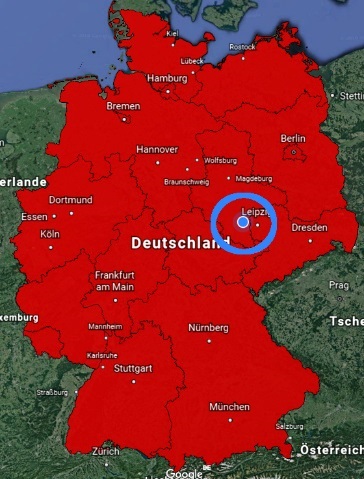 School information
School year 2017 / 2018:

182 pupils
9 classes
11 teacher, one educational staff, two teacher in  preparation service and a  support teacher
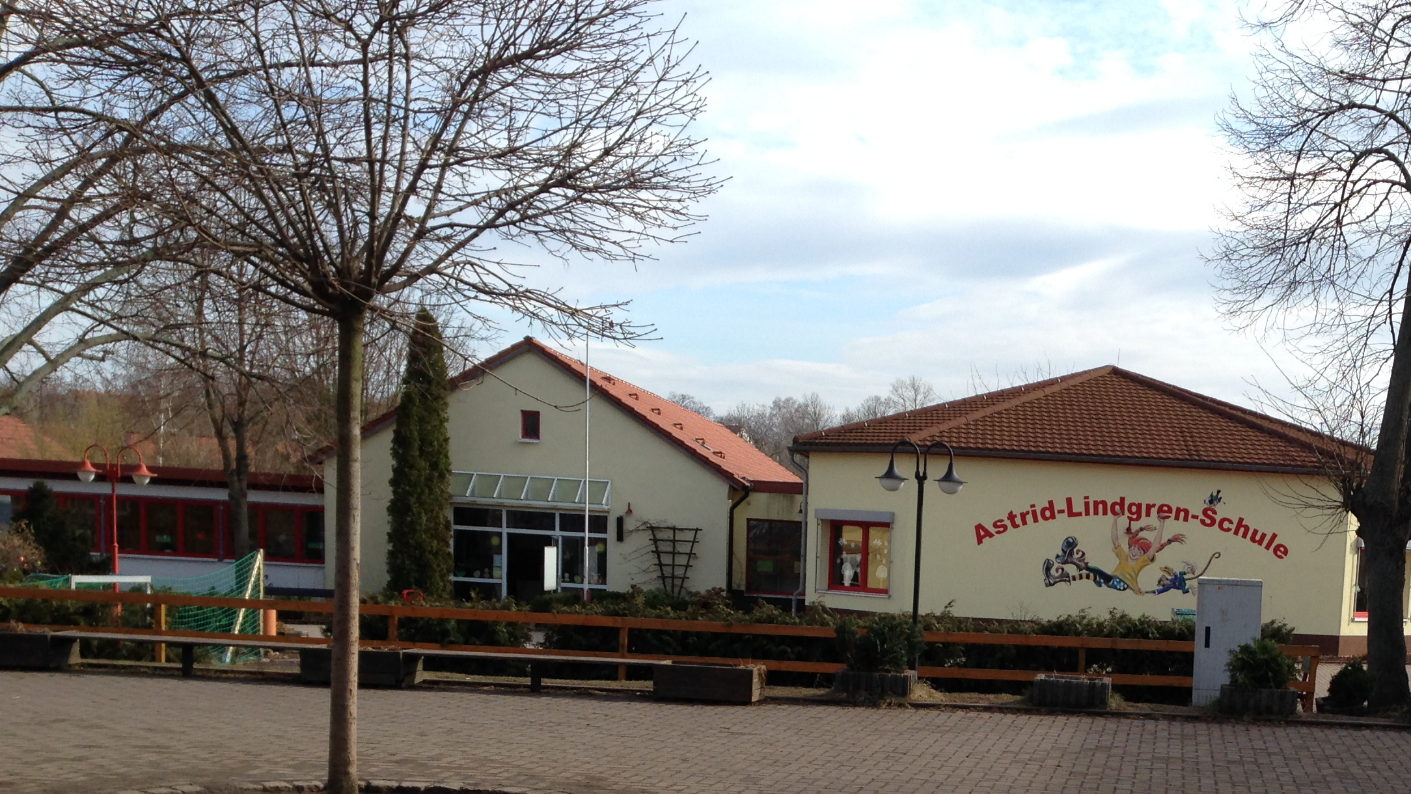 [Speaker Notes: Foto Lehrerteam?]
School specials
artistic – musical profil  
increased reading promotion
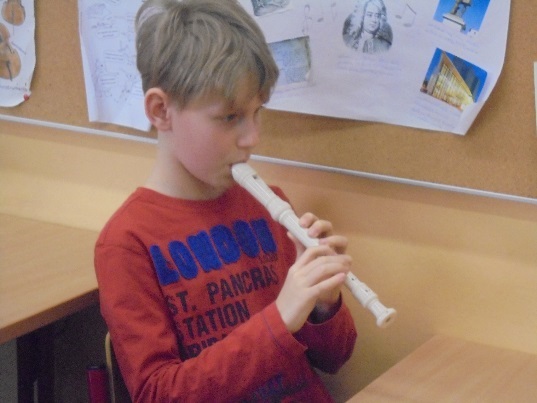 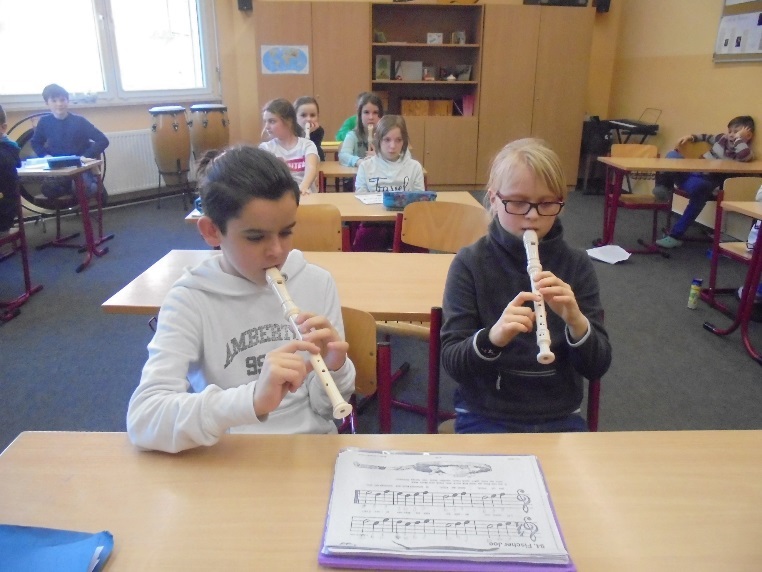 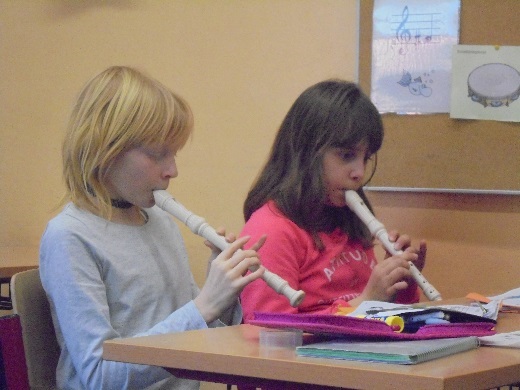 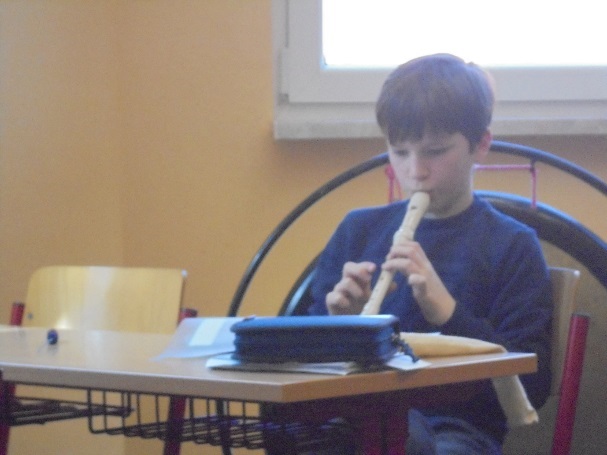 [Speaker Notes: Zweite Bild Foto Lesekönig?]
Class rooms
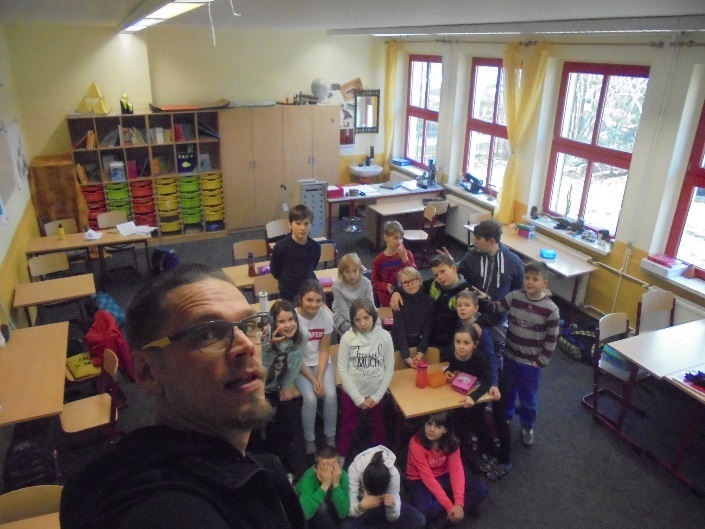 class 4b

class 3a

class 2b

class 1a
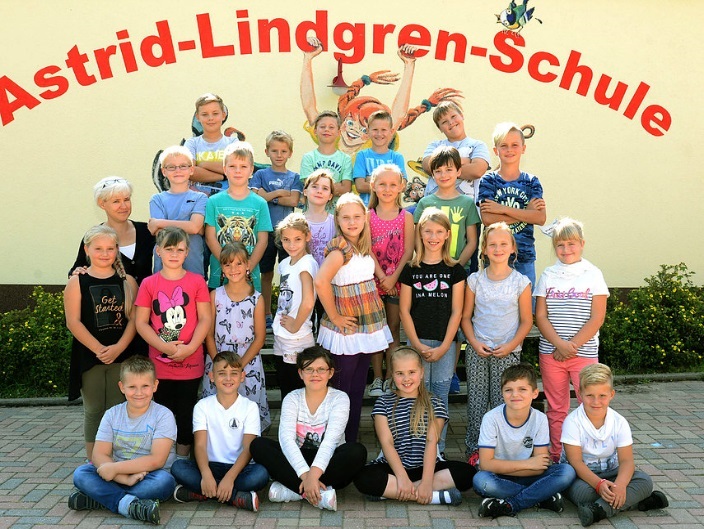 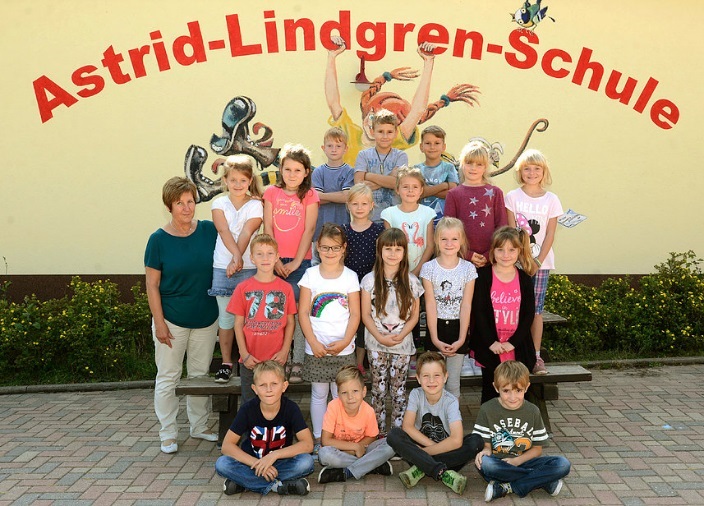 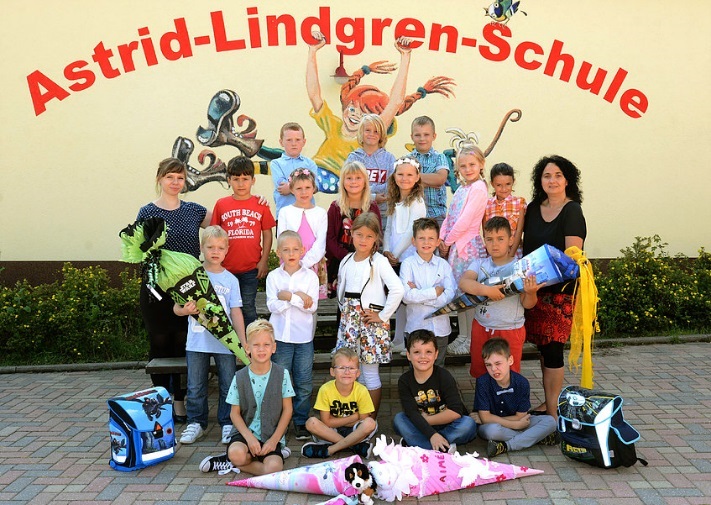 [Speaker Notes: Klassenraumbilder 4b, 3a, 2b, 1a]
Functional rooms
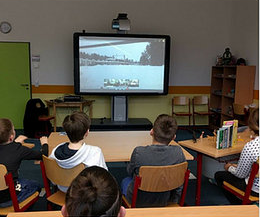 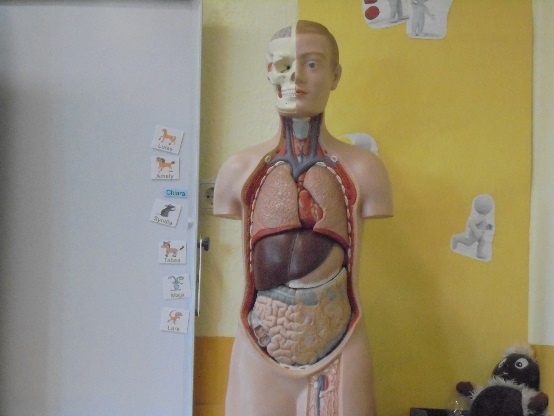 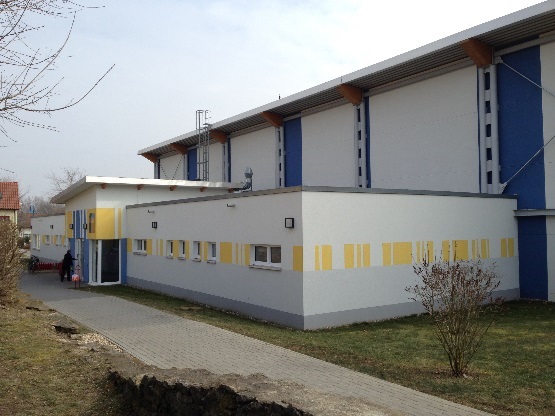 Science teaching
Multimedia room
Sport hall
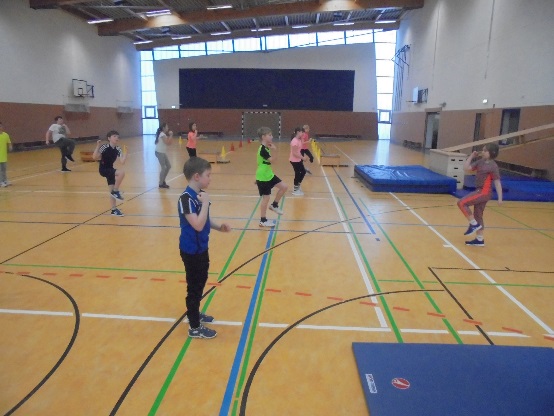 [Speaker Notes: Fachräume englisch, sachkunde…, Turnhalle]
School yard
Girls and boys play football
many space for playing
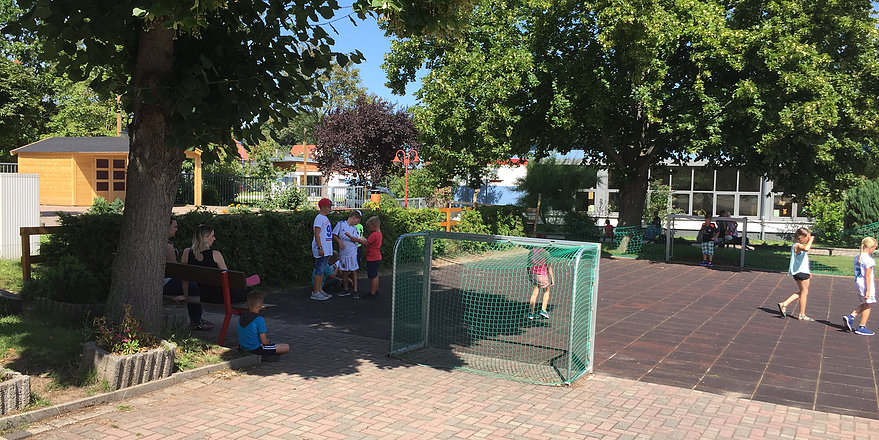 Our Erasmus+ project
Project day family
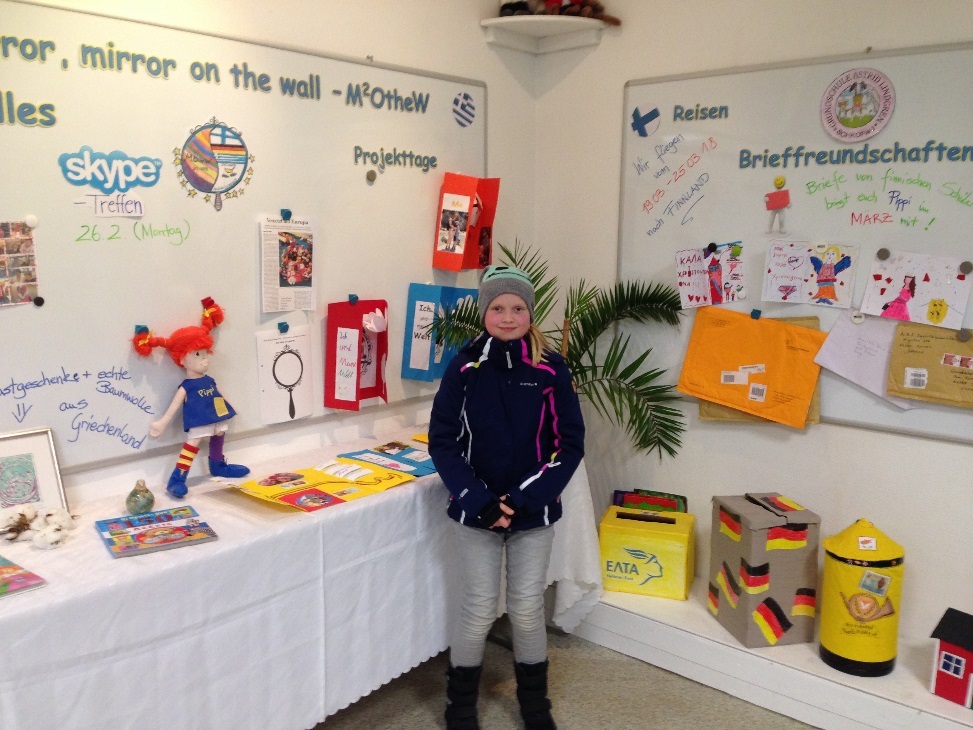 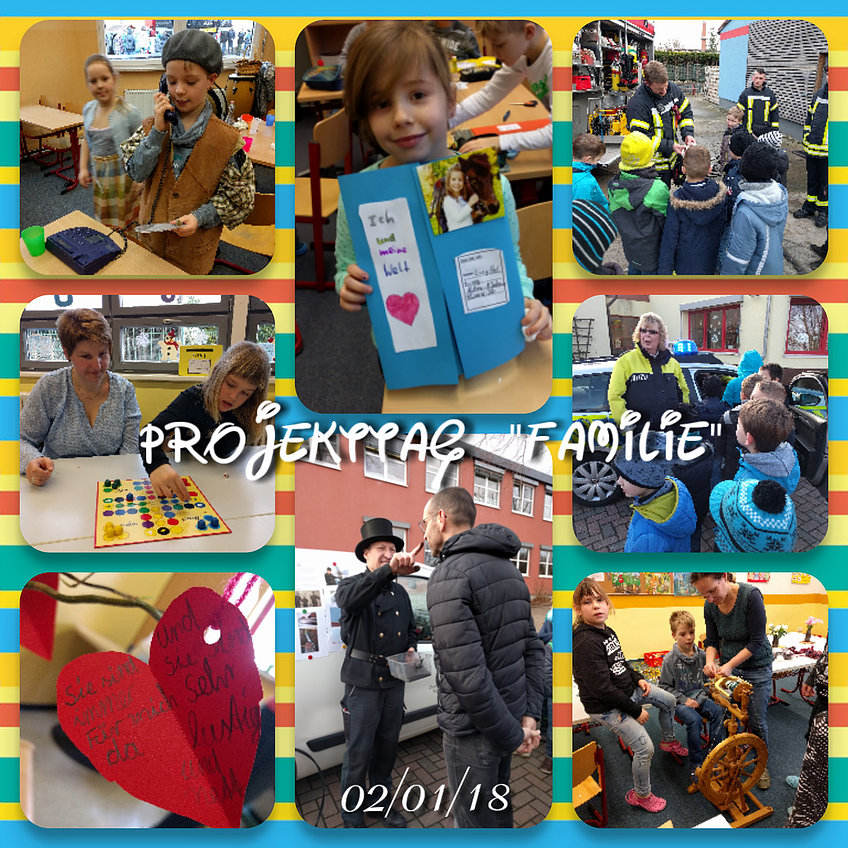 Our project wall
[Speaker Notes: Alternative Bilder?]
Working groups(after school activity)
Musical
Dance
Metal construction
School newspaper
Mediator
Boxing
Ball games
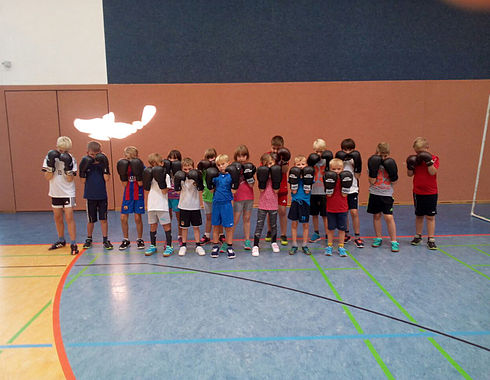 [Speaker Notes: Mehr AG Fotos]
Traditions on our school
Reading contest „How is the reading king?“
Reciter contest
Project day „Road safety education“
Sport contests
Open-door day
Chrismas project days with Musical and dance show
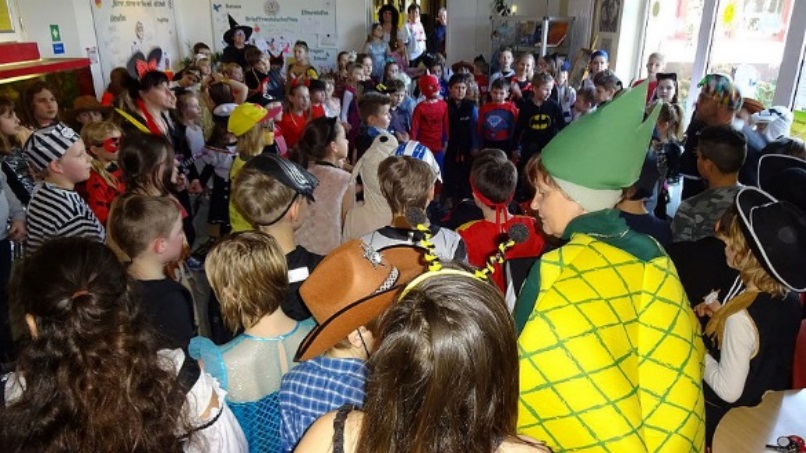 [Speaker Notes: Hier fehlen sicher noch einige! (Fasching, Einschulung) Fotos]
The end